ISE 497-498
Senior Project
Fall 2015
Dersin web sayfasını takip edin
http://fecs.ieu.edu.tr/empf/ise497.html
Duyurular, plan, kurallar, yapılması gerekenler
İlk aşamada proje grubu kurulmalı
Henüz kurmamış olanlar bizimle iletişime geçsin
Gruba bir isim verilmeli
Proje yapılacak bir firma bulunmalı (sigortalama üniversite tarafından yapılacak)
Grup elemanlarının isimleri, email adresleri ve de grup adı, belli olunca firma adı ve proje başlığı email atılmalı (zeynep.sargut@ieu.edu.tr)
Bugün
Size dağıtılacak forma 
grup elemanlarının isimlerini
olası şirket(ler)in ismini (isimlerini)
olası proje konusunu (konularını)
çalışmak istediğiniz öğretim üyelerini sırayla (3 tane), belliyse 1 tane yazın.
Dersin sonunda toplanacak
Buna göre danışman ataması yapılacak
Şirket ve proje başlığı kesinleştiğinde Zeynep Sargut’a bildirin.
Grading
Schedule
Week 1 » Project selection and team formation, coming up with a team name. 
Week 2 » Project selection and team formation, coming up with a team name. 
Week 3 » Project proposal (including project schedule) submission
Week 5 » Progress report submission 1
Week 7 » Progress report submission 2
Week 8 » Midterm presentation 
Week 9 » Progress report submission 3
Week 9 » Progress report submission 4
Week 11 » Progress report submission 5
Week 13 » Final Report Submission, Midterm Examination 
Week 14 » Final presentation
The web page should include
Group name, members 
project title, company, 
problem definition, 
methodology, and 
contribution to the firm
progress reports, presentations and other documents related to the project. 
*Web page should be up (with basic information) and the address should be emailed to zeynep.sargut@ieu.edu.tr
Oral presentations
There will be a 15-20 minute oral presentation in front of their  Examination  Committee. 
One  in  the  middle
The  examination  committee  will  not include  the  advisor  of  the  team.  

At  the  end  of  the  semester
there  will  be  one  session  where  all professors in the department will evaluate the presentation.
purpose  of the  midterm presentation
We  want to make  sure  that each team  started  their  project  and  fully  defined  their  problem  and  its  scope.  
The  students  are  also expected  to  have  literature  survey  on  the  topic  and  identify  some  relevant solution methods  
and a road map such as the concrete plan of what they will do through the rest of the semester.
The  aim  of  the  final  presentation
defend  the  project  and  its  output.  
describe  and  discuss  why  each  of  the  critical  decisions  was  made and  how  it  was  made.  
describe also the deliverables and the important functionalities of the project.
Grading
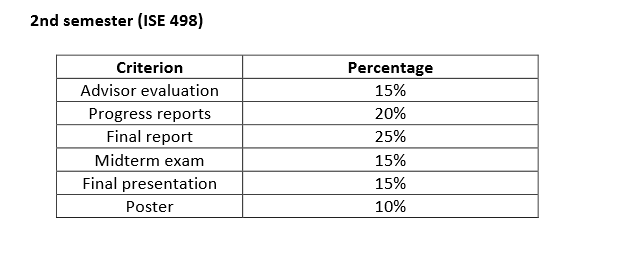 SGK kaydı
Sigorta işlemleri için
ISE497/498 web sayfasındaki formlar
Nüfus cüzdanı fotokopisi
Bir adet fotoğraf
Adres bilgileri
Dide Somel veya Şeyda Karataş’a teslim edilmelidir.
Başvurulacak yerler
YAEM öğrenci proje yarismasi
Tübitak bursu (1. dönem için)
OR/MS Tomorrow: Undergrad Student Competition. (15th of December)
IIE simulasyon yarışması
TMMOB BİTİRME PROJELERİ SERGİ VE YARIŞMASI
Başvurulacak yerler
http://yaem2015.org/ogrenci-proje-yarismasi/http://www.tubitak.gov.tr/tr/burslar/lisans/burs-programlari/icerik-2209-b-sanayi-odakli-lisans-bitirme-tezi-destekleme-programi
OR/MS Tomorrow : Undergrad Student Competition. The submissions are due by the 15th of December.
https://www.linkedin.com/grp/post/2112445-6042325230171488259
IIE simulasyon yarışması http://www.iienet.org/Details.aspx?id=3382
TMMOB BİTİRME PROJELERİ SERGİ VE YARIŞMASI
http://www.mmo.org.tr/genel/bizden_detay.php?kod=43309&tipi=2&sube=11#.VfrIGpfSmDk
Meetings with the advisor
Each  team  should  meet  with  their  advisor(s)  regularly  and  submit  progress reports (approximately  every 2 weeks)
These reports should contain the names of the group members, title of the project, the  work carried  out in  the  previous  weeks and  the  work  that  the  team  is  planning  to  do  in  the following  week(s)
At  the beginning  of  each  term, the  teams  are  expected  to  prepare  a  schedule  of their project studies
Final Report
Reports should not exceed 
15 pages (excluding appendices) in ISE497
30 pages (excluding appendices) in ISE498.
Sections of the Final Report
Title page 
Abstract, Keywords
Table of contents
Introduction
Literature survey
Problem definition
Mathematical model (if appropriate)
Solution method
Design of experiments (if appropriate)
Computational results
Conclusion
References
Appendices (if appropriate)